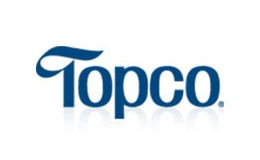 Topco Data Synchronization Initiative
Objective 
The primary objective is to obtain clean, complete, quality product information from our supplier trading partners to support business operations and sales efforts. 
Why Is GDSN Important to Topco? 
Topco is asking suppliers to start synchronizing product information for all items currently sold to Topco’s Members. Our goals for this initiative are:
Streamline Item Set Up Process – Suppliers will send data straight to Topco.
Streamline Item Changes – Real time data, fewer blocked PO’s due to weight, cube, or pallet structure discrepancies.
Data accuracy – Data is entered by the supplier in one place, instead of multiple hands.
Improve syndication that assist business in meeting compliance and regulatory requirements.
Steps for Suppliers to Sync with Topco 
Visit the Topco landing page: https://1worldsync.com/trading-partners/topco/ to review our Implementation Guide and Attribute Requirements Document
Complete the Topco Trading Partner Form:  https://1worldsync.com/trading-partners/topco/#trading-partner-form
Publish all Topco-procured products as initial load to the Topco GLN: 0036800000001
Resources 
1WorldSync Technical Support: technicalsupport@1worldsync.com
1WorldSync Business Contact: businessdevelopment@1worldsync.com
Topco Enterprise Data Governance: masterdata@topco.com
1
© 2023 1WorldSync Inc. All rights reserved.